MATEMÁTICA

Soma das medidas dos Ângulos Internos e 
Externos de um Polígono
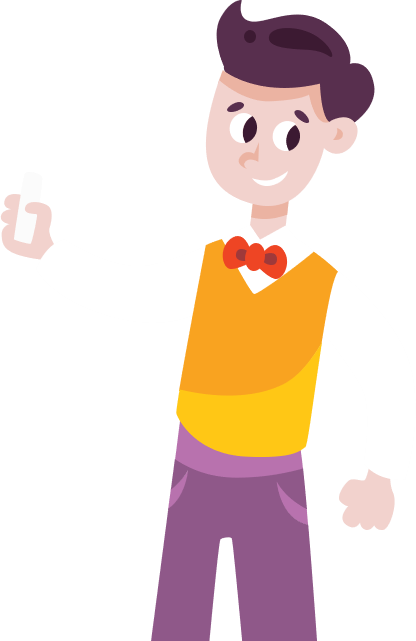 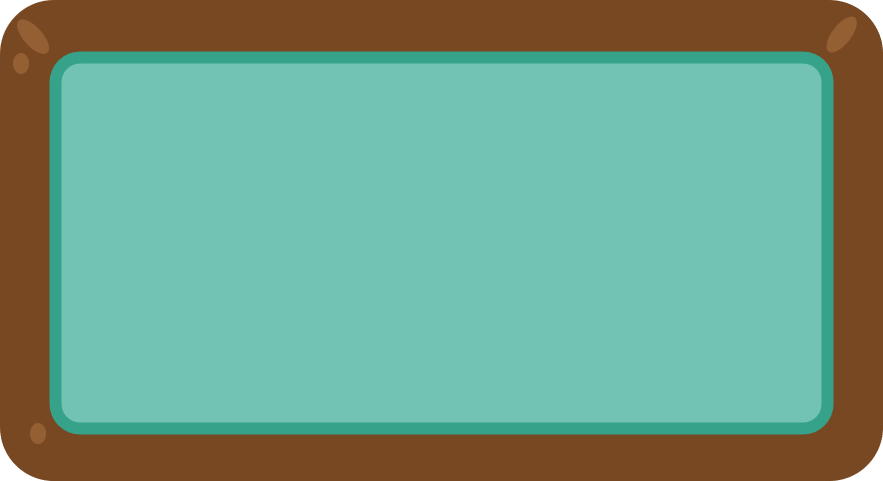 Soma das medidas dos Ângulos Internos e Externos de um Polígono
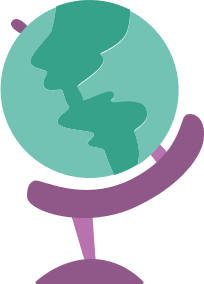 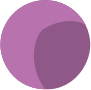 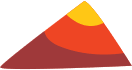 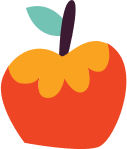 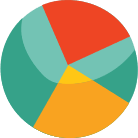 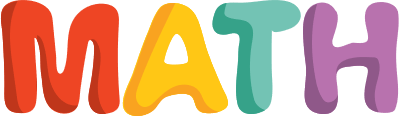 Polígono Regular
São aqueles que apresentam lados e ângulos congruentes, ou seja com a mesma medida.
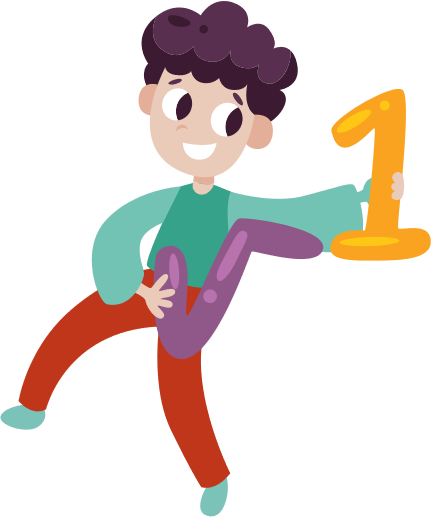 Definição de Ângulo
É a distância da abertura de duas semirretas que têm a mesma origem (vértice)
Medida é em grau (°) ou em radiano(rad)
TIPOS DE ÂNGULOS:
OBTUSO
AGUDO
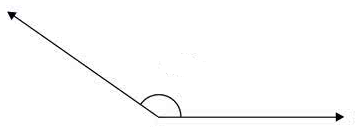 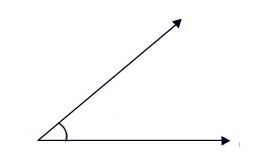 143˚
42˚
TIPOS DE ÂNGULOS:
RETO
RASO
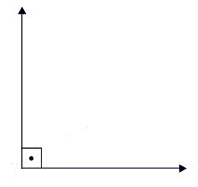 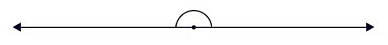 180˚
90˚
Ângulo Externo de um Polígono
Formado pelo prolongamento de um dos lados de um polígono.
A
^
b
___
Prolongando o lado AE teremos o  ângulo
â
B
^
E
û
ê
b.
î
ô
C
D
Ângulo Externo de um Polígono
A
B
C
Ângulo Externo de um Polígono
A
Prolongamento do segmento de reta BC
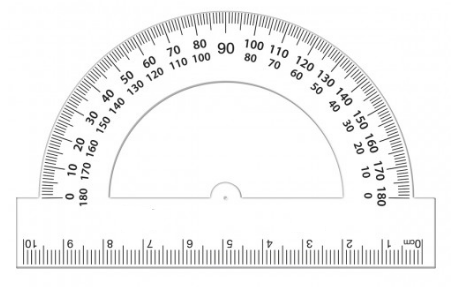 B
C
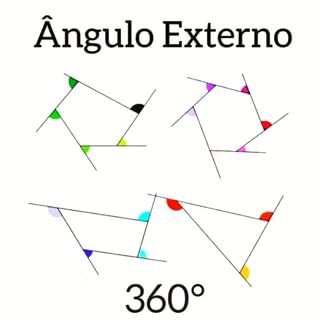 Soma dos ângulos Externos de Um Polígono é sempre 360º
Se unirmos os ângulos externos do polígono veremos que a sua união resultará em um ângulo de 360º
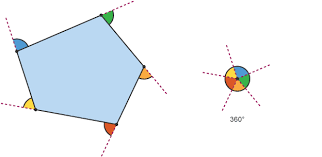 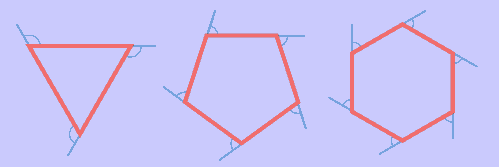 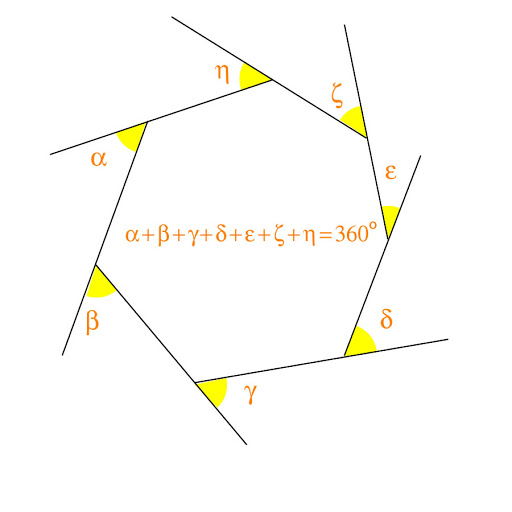 Quanto vale cada ângulo
Externo do Polígono ao 
lado?
Quanto vale o ângulo externo do polígono ao lado?
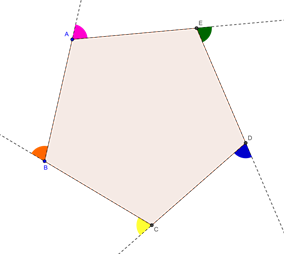 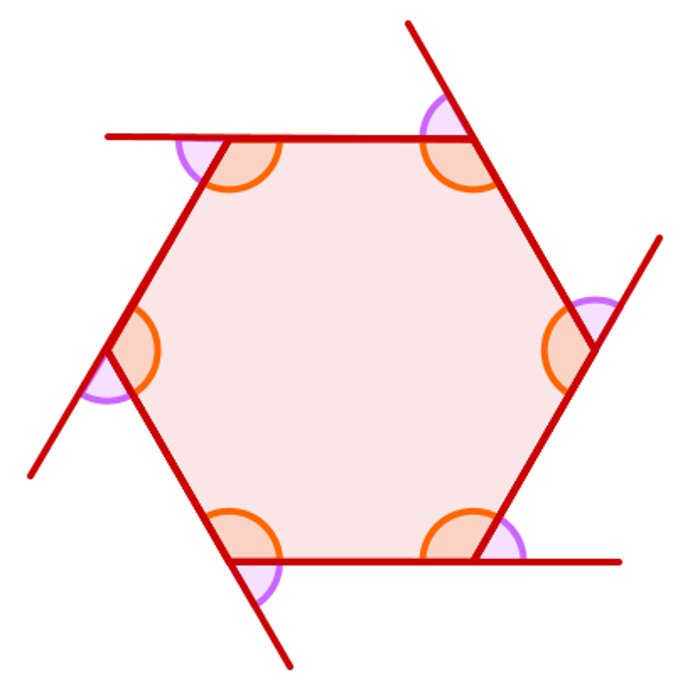 Quanto vale o ângulo externo do polígono ao lado?
NOME / DISCIPLINA / SÉRIE – ANO                                                                                                                                              ACOMPANHE ESTA AULA TAMBÉM NO YOUTUBE
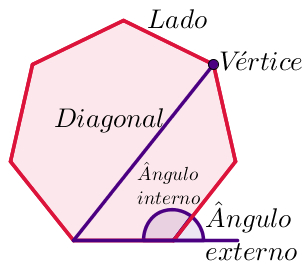 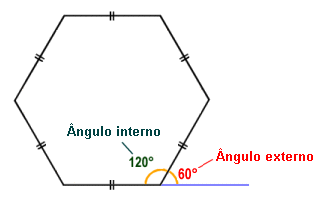 Ângulo + Ângulo  = 180°   
Interno   Externo
Ângulo interno de um polígono
Formado por dois lados consecutivos
___
___
Por exemplo, os segmentos de retas AB e AE formam o ângulo â.
A
â
E
B
û
ê
î
ô
D
C
Ângulo Interno
Desenhe um triângulo qualquer e determine a medida de um ângulo interno e um externo desse triângulo.
A
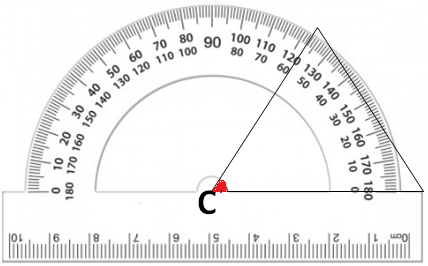 B
DIAGONAIS
DIAGONAL de um polígono é todo segmento de reta que liga dois vértices não consecutivos.
Calculando os Ângulos Internos dos Polígonos
SOMA DOS ÂNGULOS INTERNOS
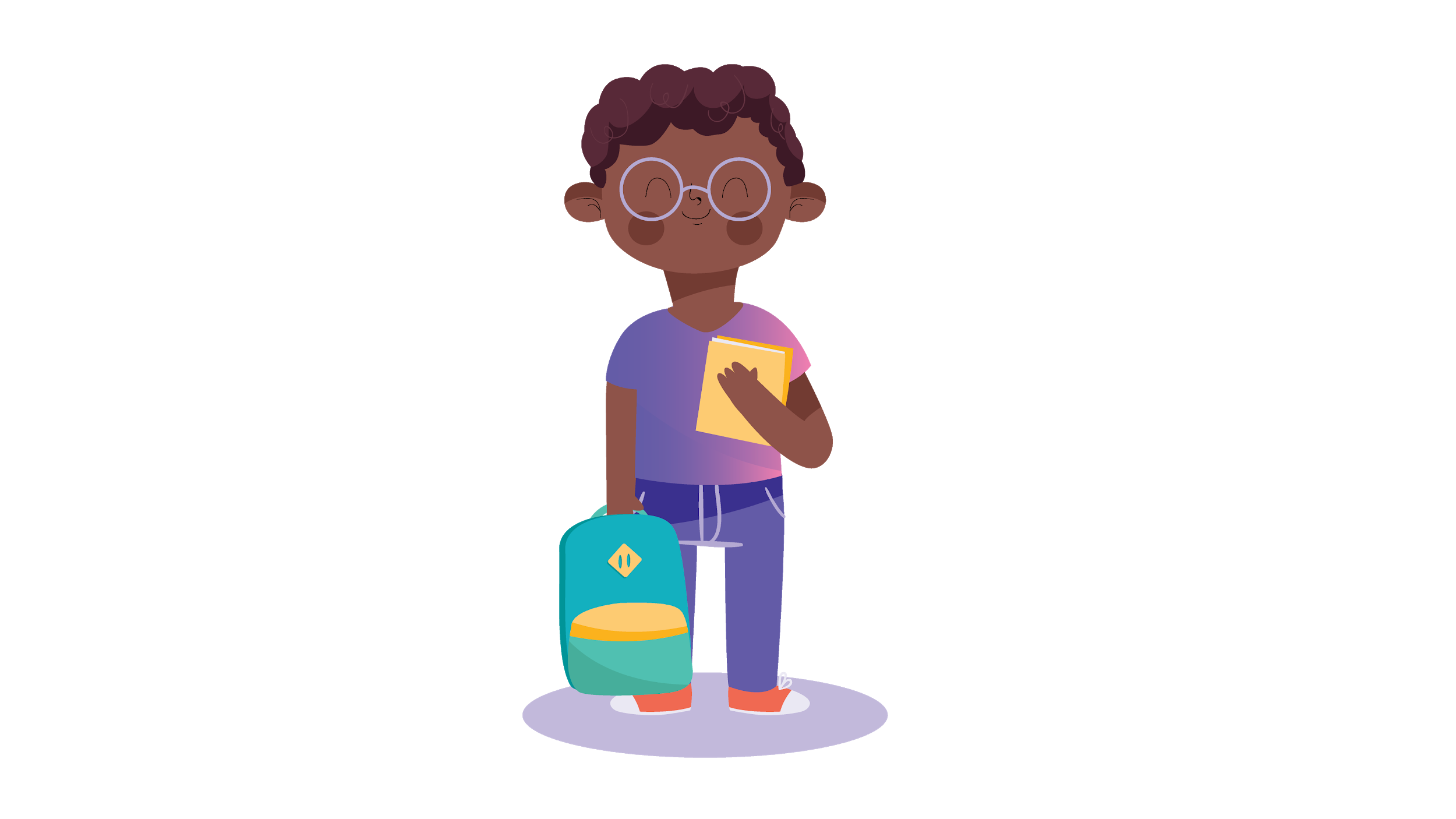 EXEMPLO
Qual a soma dos ângulos internos de um Heptágono regular presente na moeda de R$ 0,25 ?
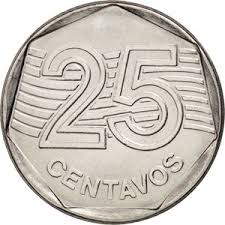 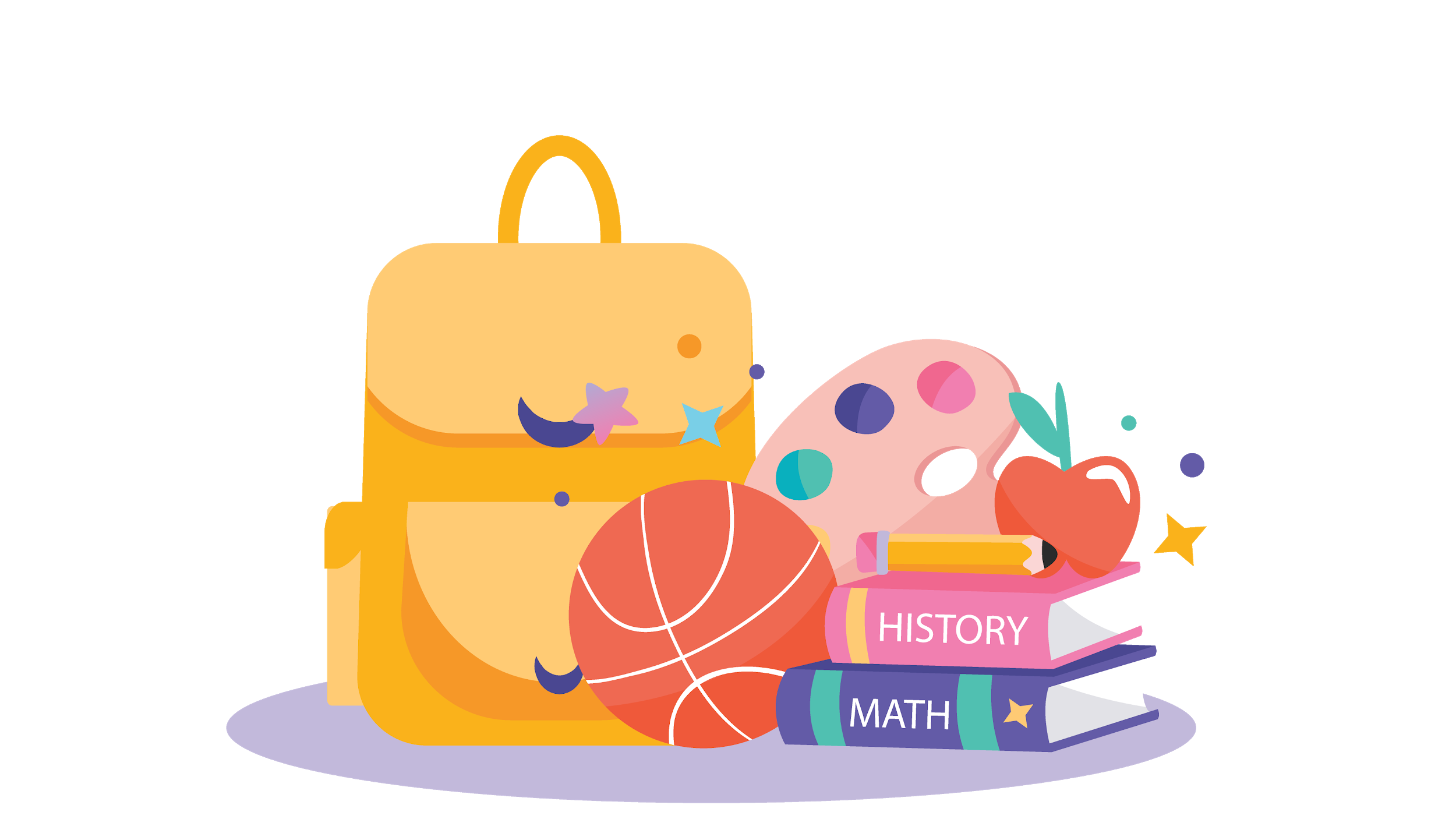 Calcular a soma dos ângulos internos de um dodecágono.
A figura, representa uma embalagem de pizza que tem a forma de um octógono regular.
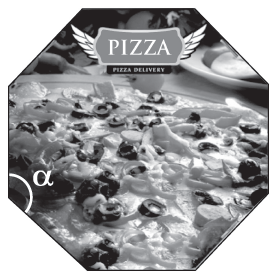 Nessa embalagem, qual é a medida do ângulo α?
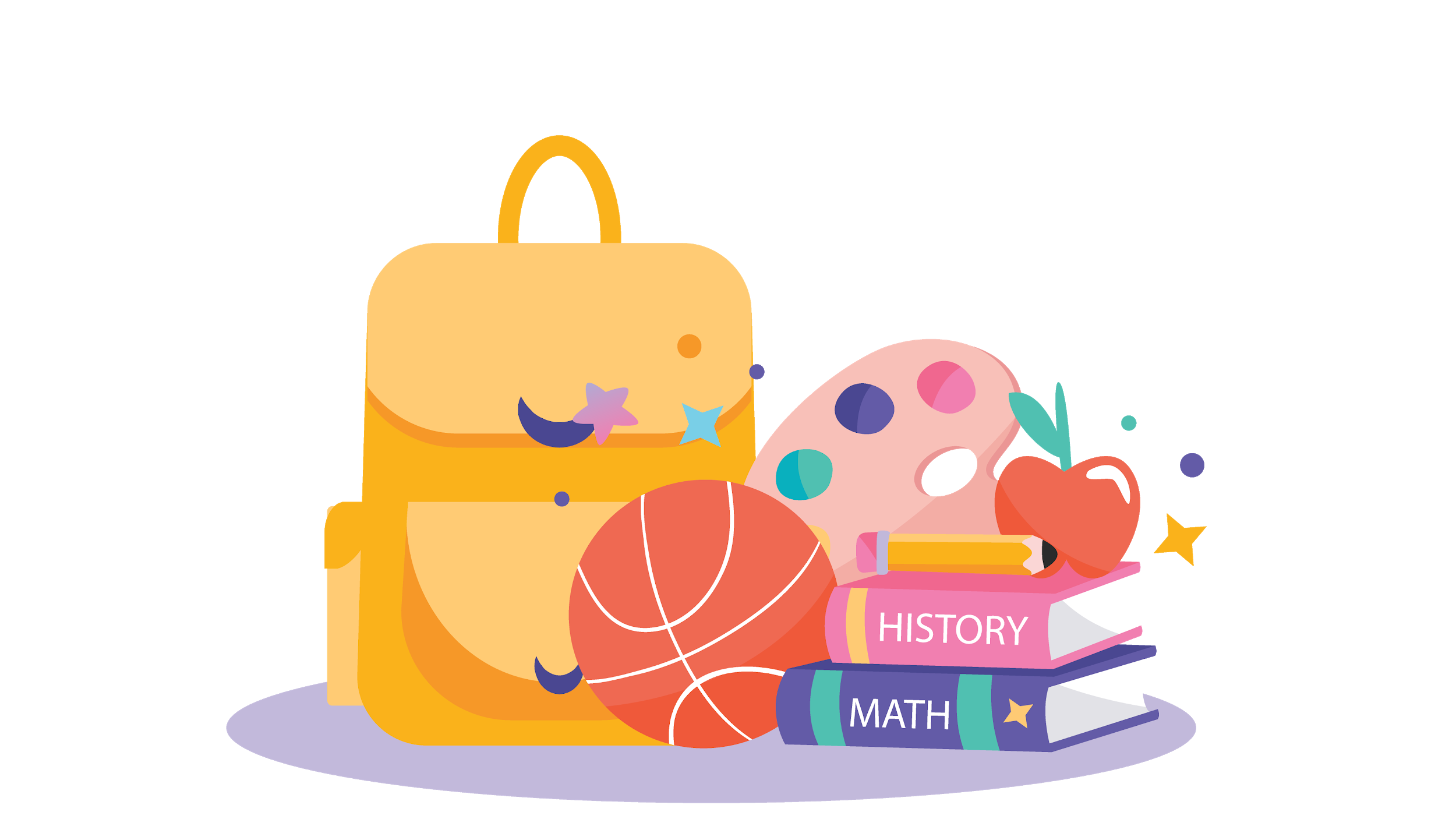 Na figura, os três ângulos indicados tem a mesma medida. Qual o valor de x ?
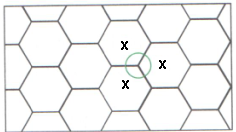 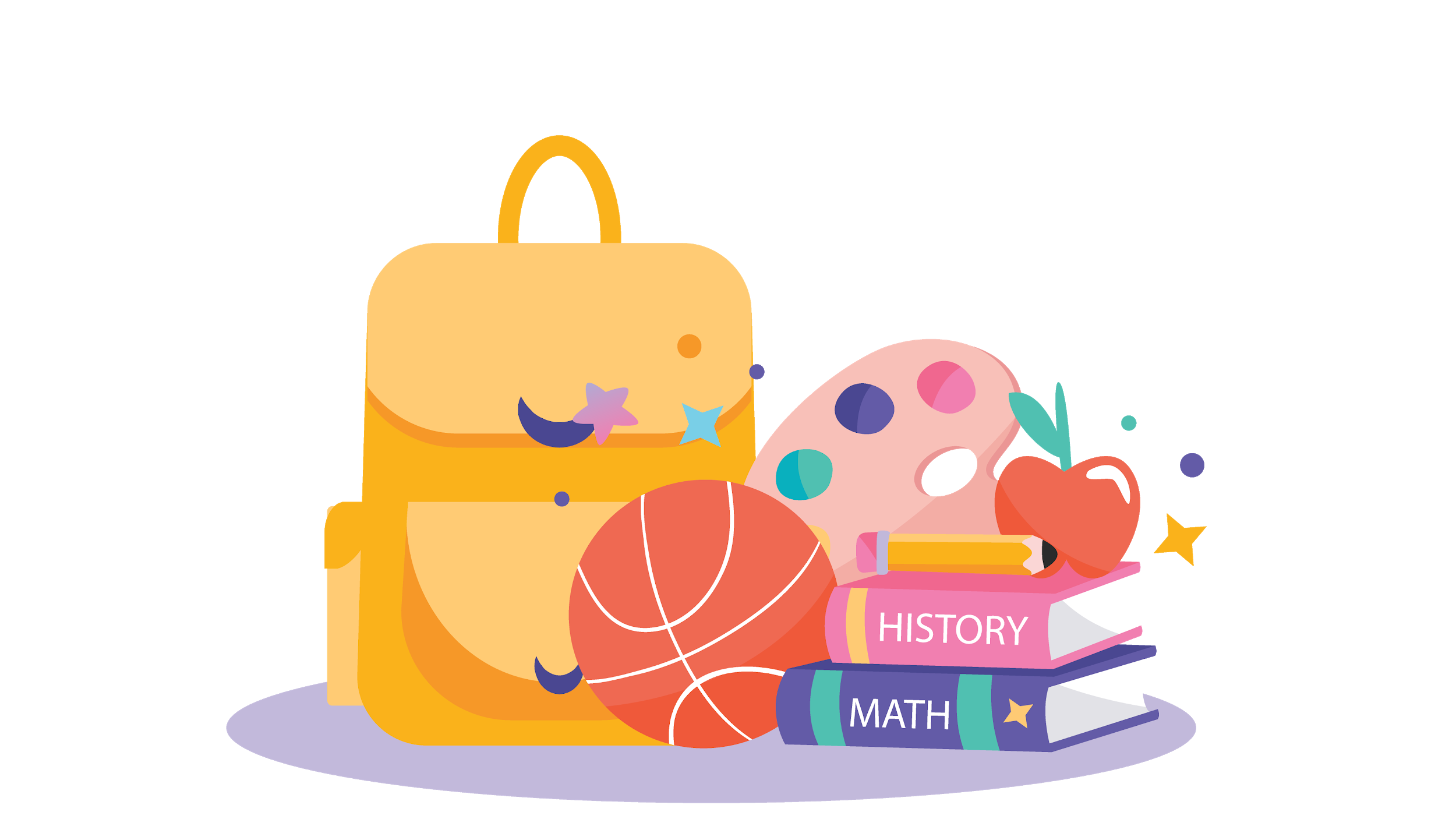 Pentágonos regulares congruentes podem ser conectados lado a lado, formando uma estrela de cinco pontas, conforme destacado na figura:
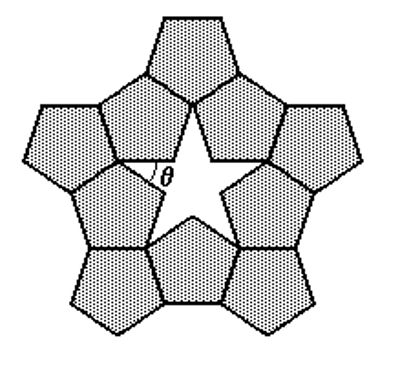 Nessas condições, o ângulo θ mede:
a) 108°.
b) 72°.
c) 54°.
d) 36°.
Nessa aula vimos...
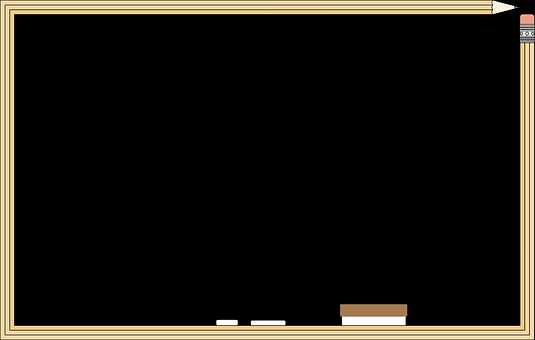 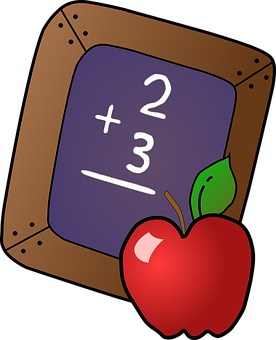 SOMA DOS ÂNGULOS INTERNOS E EXTERNOS DE UM POLÍGONO
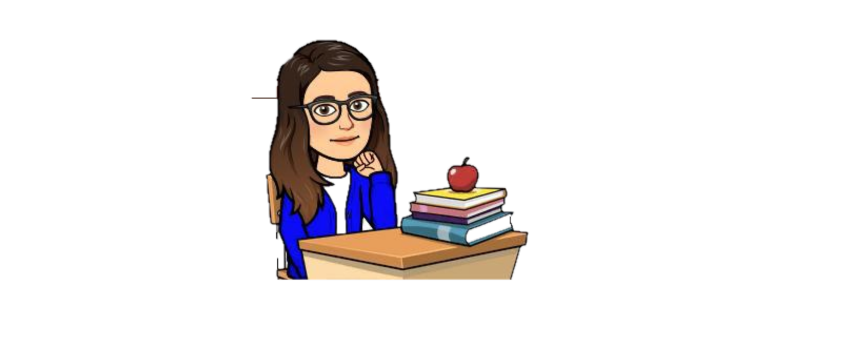